Faire + expressions
Faire + expressions
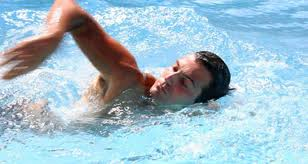 Faire de la natation
Faire + expressions
Faire un voyage
Faire + expressions
Faire une promenade
Faire + expressions
Faire le ménage
Faire + expressions
Faire des économies
Faire + expressions
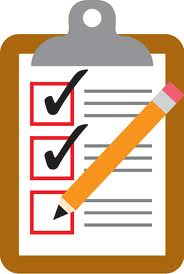 Faire des courses
Faire + expressions
Faire des corvées
Faire + expressions
Faire des devoirs
Faire + expressions
Faire une faute
Faire + expressions
Faire des études
Faire + expressions
Faire des affaires
Faire + expressions
Faire un match
Faire + expressions
Faire du tennis
Faire + expressions
Faire du sport